Table 1
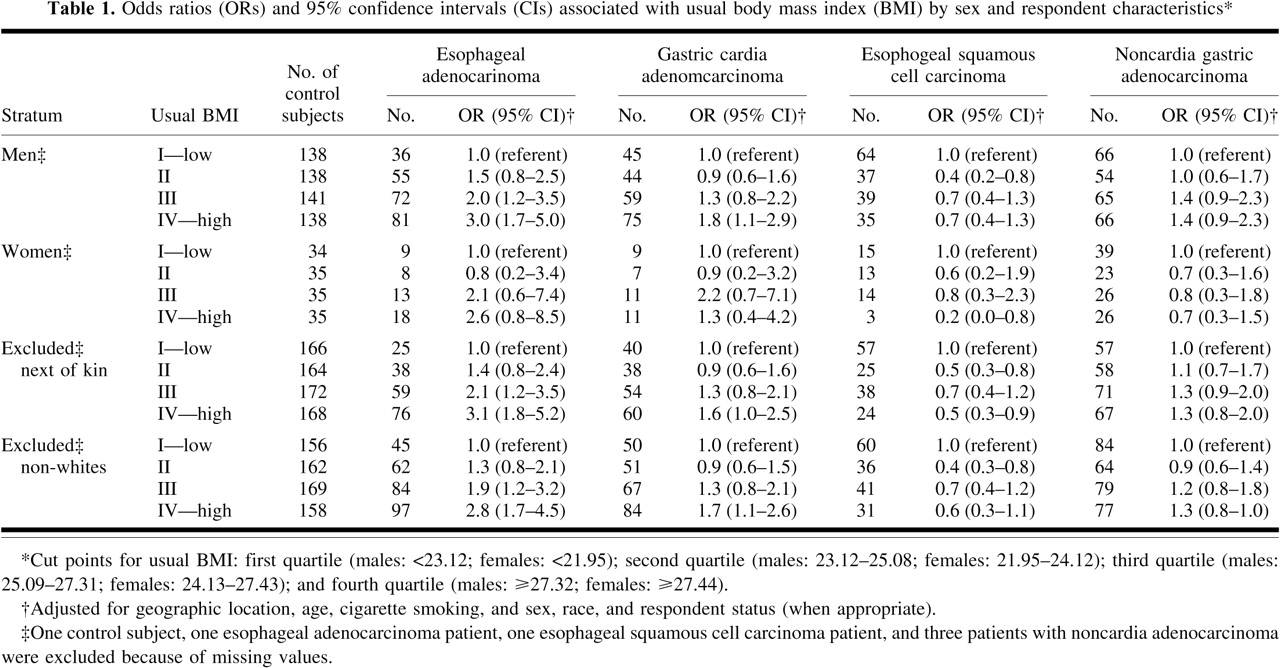 J Natl Cancer Inst, Volume 90, Issue 2, 21 January 1998, Pages 150–155, https://doi.org/10.1093/jnci/90.2.150
The content of this slide may be subject to copyright: please see the slide notes for details.
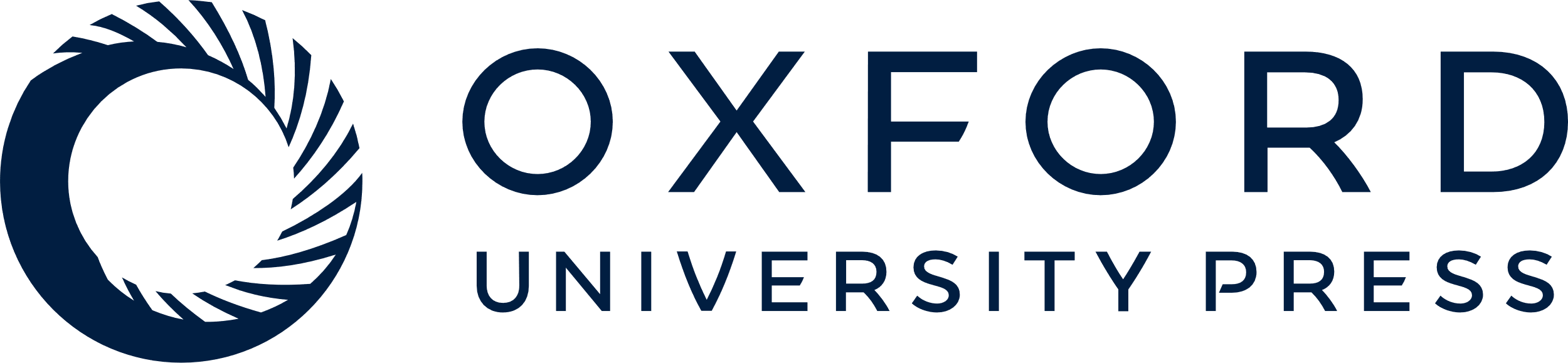 [Speaker Notes: Table 1 
Unless provided in the caption above, the following copyright applies to the content of this slide: © 1997 Oxford University Press]
Table 2
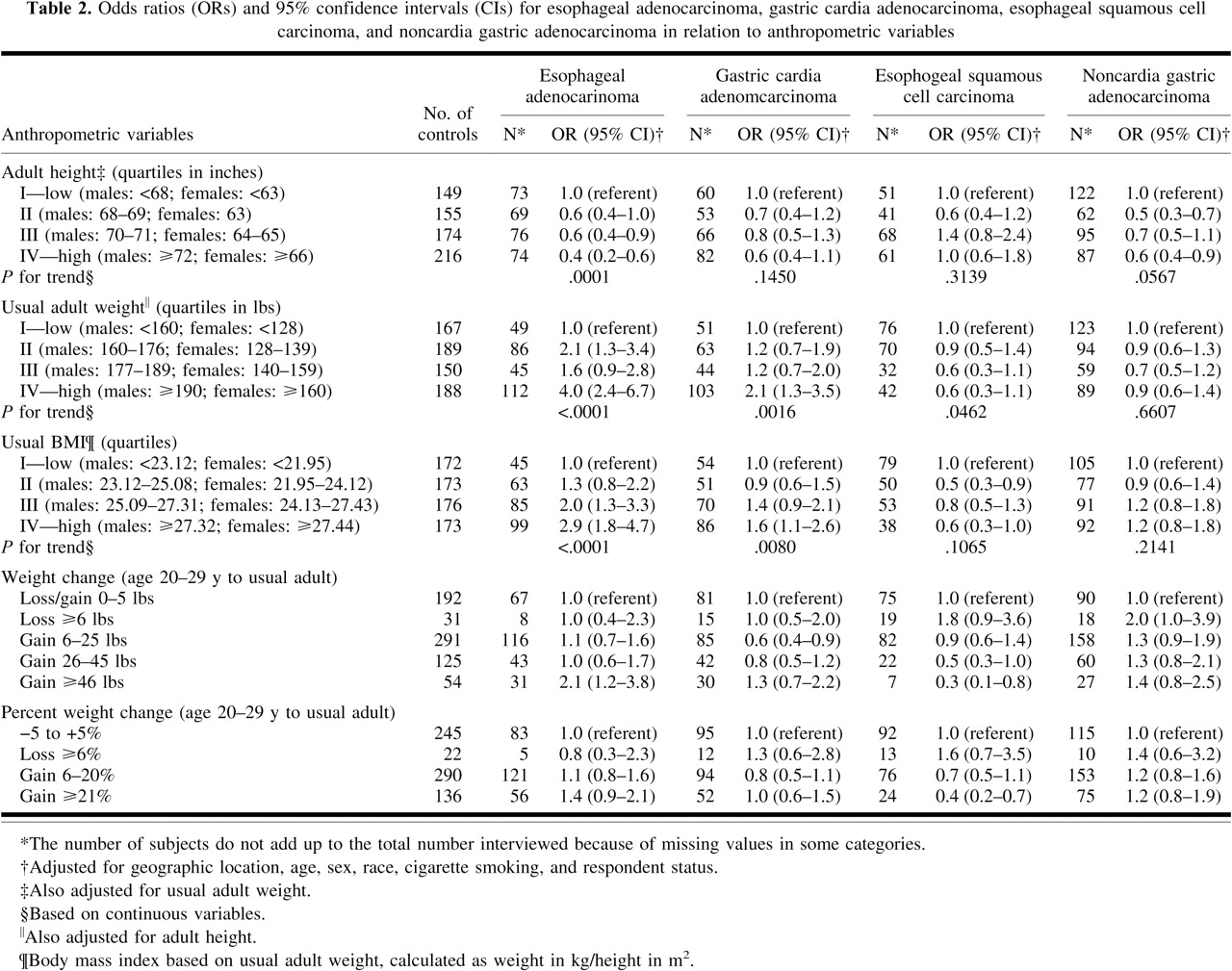 J Natl Cancer Inst, Volume 90, Issue 2, 21 January 1998, Pages 150–155, https://doi.org/10.1093/jnci/90.2.150
The content of this slide may be subject to copyright: please see the slide notes for details.
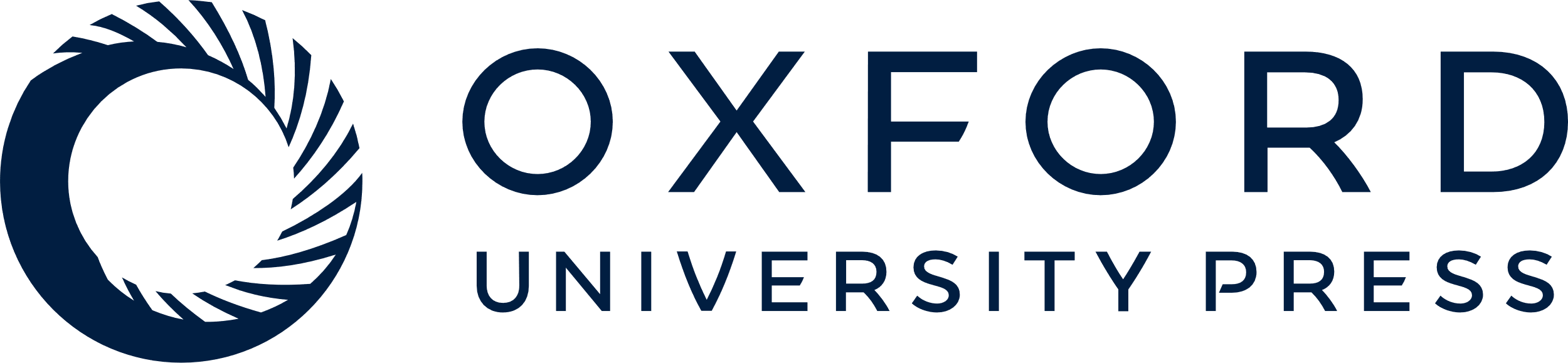 [Speaker Notes: Table 2 
Unless provided in the caption above, the following copyright applies to the content of this slide: © 1997 Oxford University Press]
Table 3
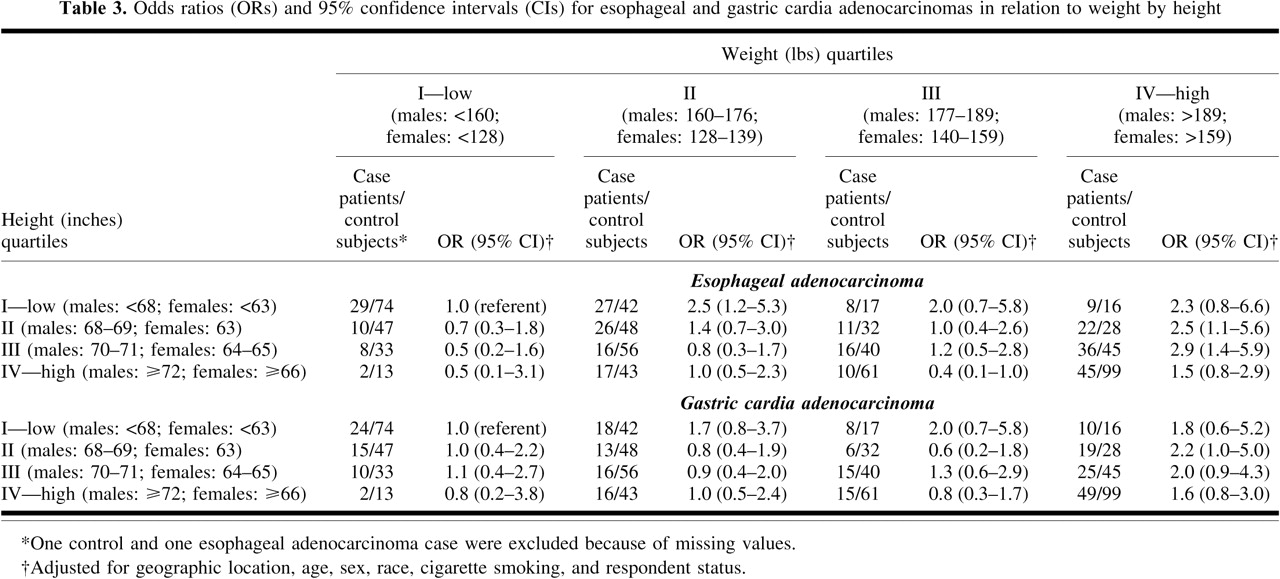 J Natl Cancer Inst, Volume 90, Issue 2, 21 January 1998, Pages 150–155, https://doi.org/10.1093/jnci/90.2.150
The content of this slide may be subject to copyright: please see the slide notes for details.
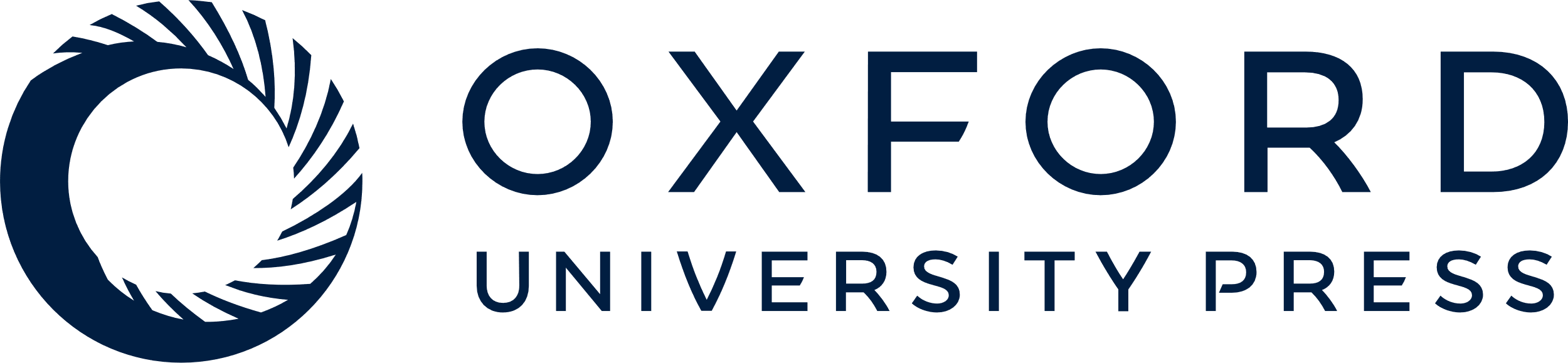 [Speaker Notes: Table 3 
Unless provided in the caption above, the following copyright applies to the content of this slide: © 1997 Oxford University Press]
Table 4
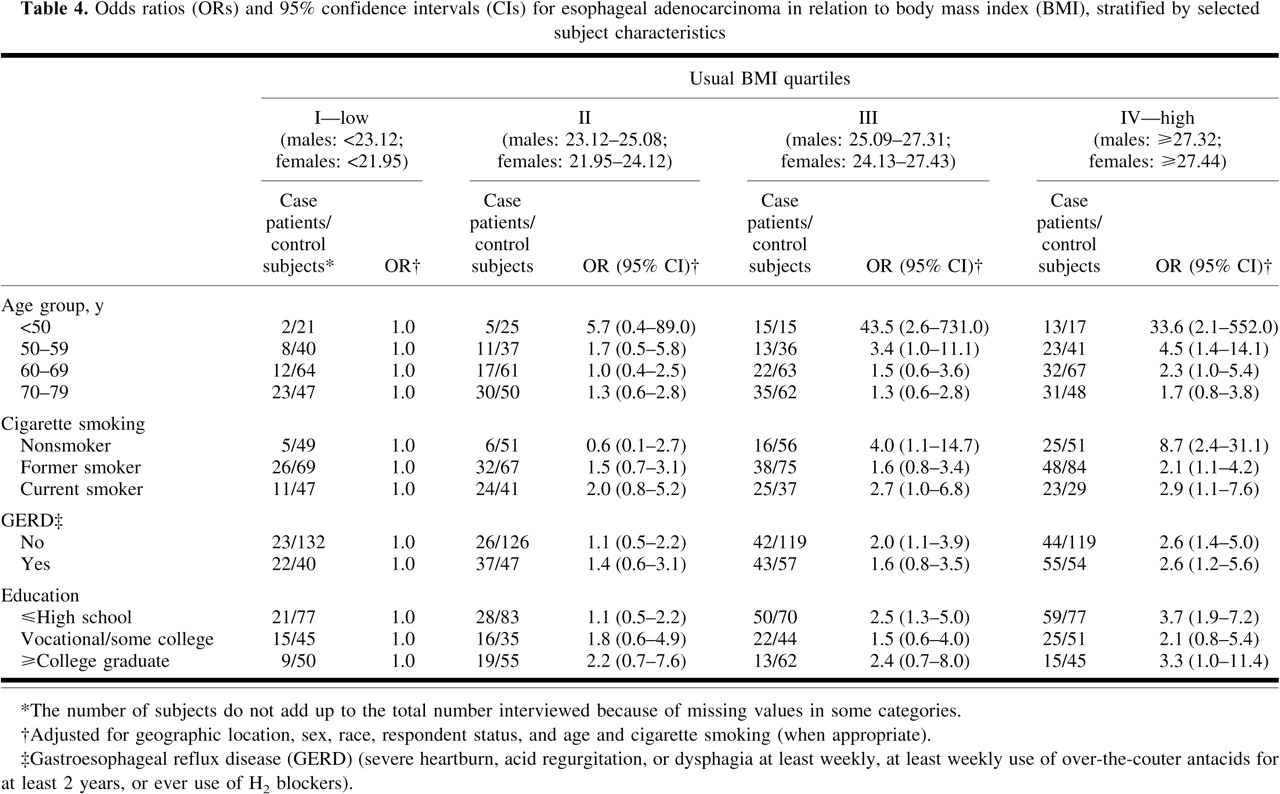 J Natl Cancer Inst, Volume 90, Issue 2, 21 January 1998, Pages 150–155, https://doi.org/10.1093/jnci/90.2.150
The content of this slide may be subject to copyright: please see the slide notes for details.
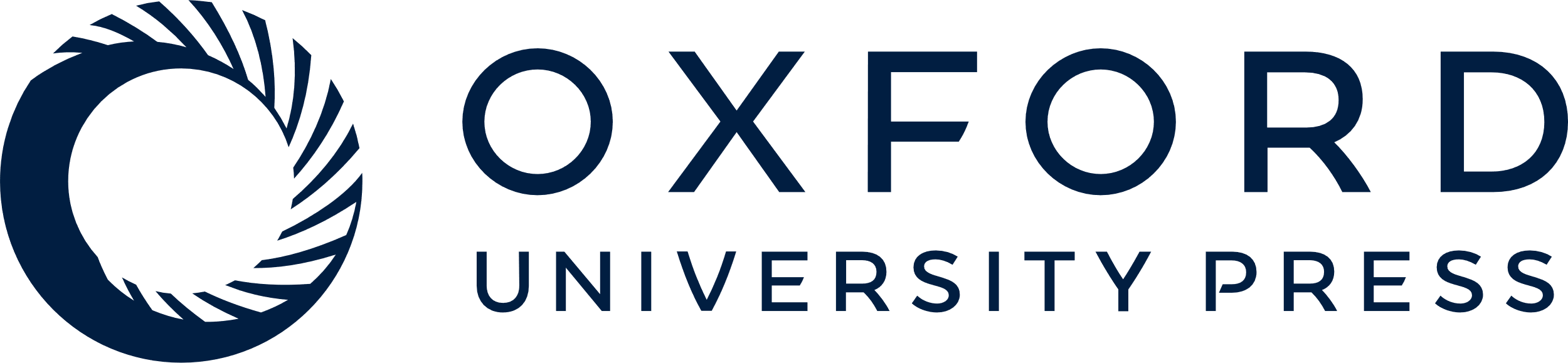 [Speaker Notes: Table 4 
Unless provided in the caption above, the following copyright applies to the content of this slide: © 1997 Oxford University Press]